IV. Vlast  I  moć  u srednjovjekovnoj hrvatskoj
5. ISTRA
Izborna tema
Tomislav Raukar, Hrvatsko srednjovjekovlje (Zagreb: Školska knjiga, 1997.), 137.
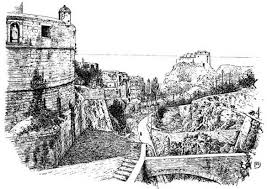 PRVA STOLJEĆA DUBROVNIKA
predaja govori kako su Dubrovnik u 7. st. osnovale izbjeglice iz grada Cavtata (Epidaura)
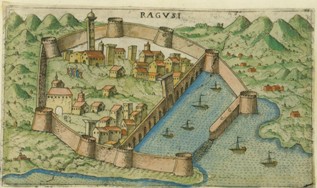 ostaci građevina pokazuju da je tu i prije postojalo gradsko naselje - Ragusium
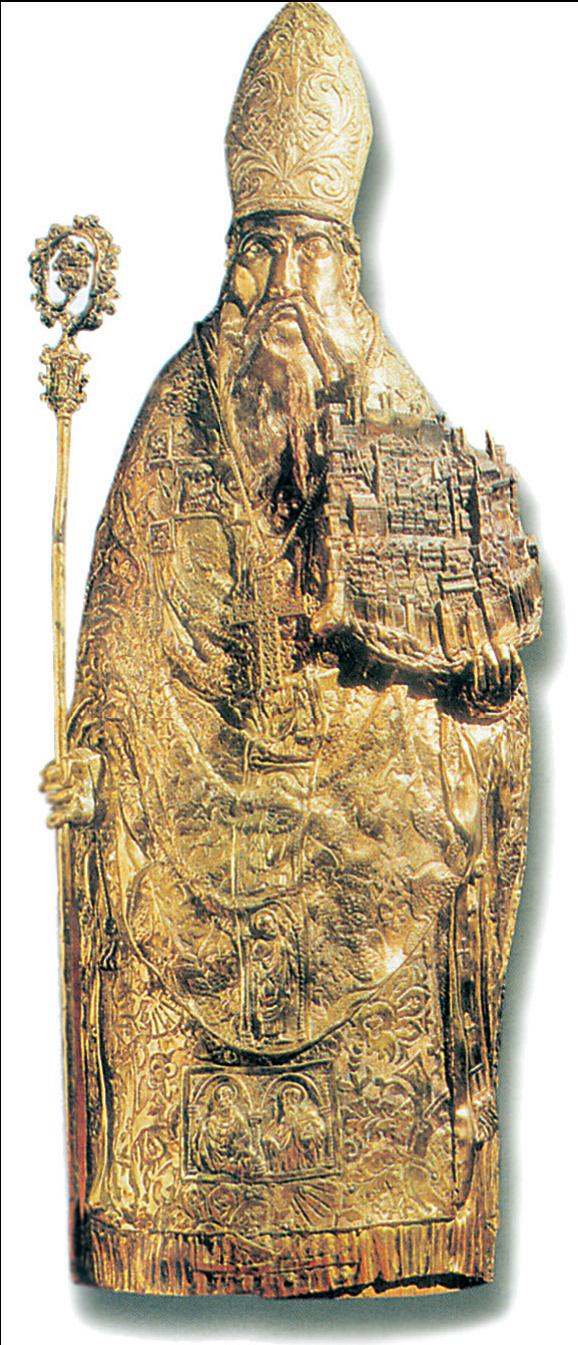 Sv. Vlaho se kao zaštitnik Dubrovnika slavi od X. stoljeća kada je, prema legendi, pomogao gradu da se spasi od napada Venecije
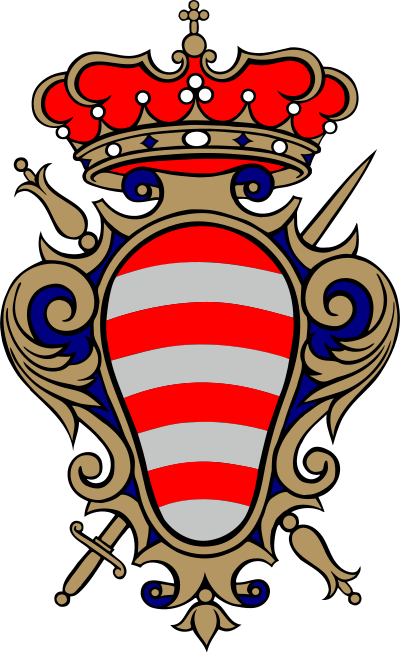 u počecima grad priznaje vrhovnu vlast Bizanta
u 12. st. Dubrovnik je izgrađena komuna
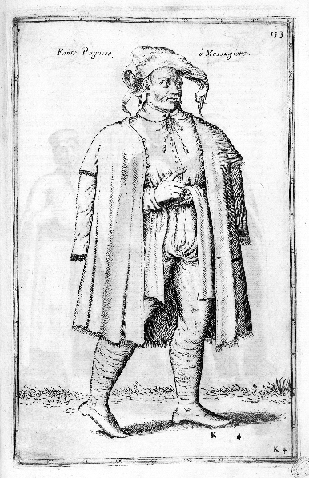 stanovnici grada samostalno sklapaju poslove i ugovore s talijanskim gradovima i s vladarima u zaleđu
poznat je ugovor s bosanskim banom Kulinom iz 1189.
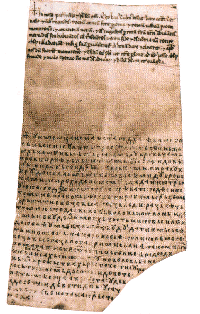 njime su Dubrovčani dobili punu slobodu trgovanja u Bosni, bez plaćanja poreza
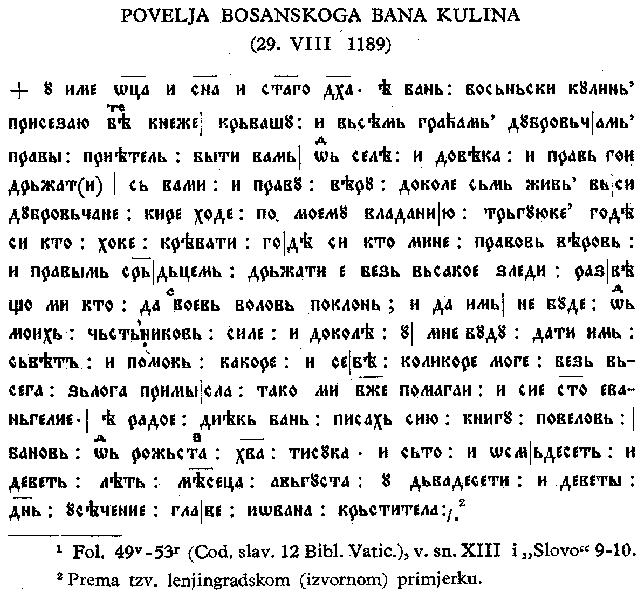 usporavanje razvoja uslijedilo je početkom 13. st. kada je grad došao pod vlast Venecije
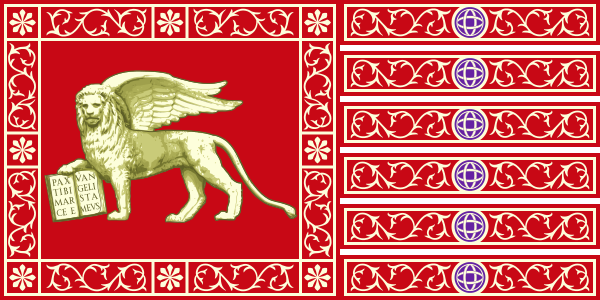 DUBROVAČKA REPUBLIKA
nakon Zadarskog mira 1358. Dubrovnik priznao vrhovnu vlast Ludovika I.
započinje njegov uspon
samostalno vode unutarnje poslove
ima vojnu zaštitu
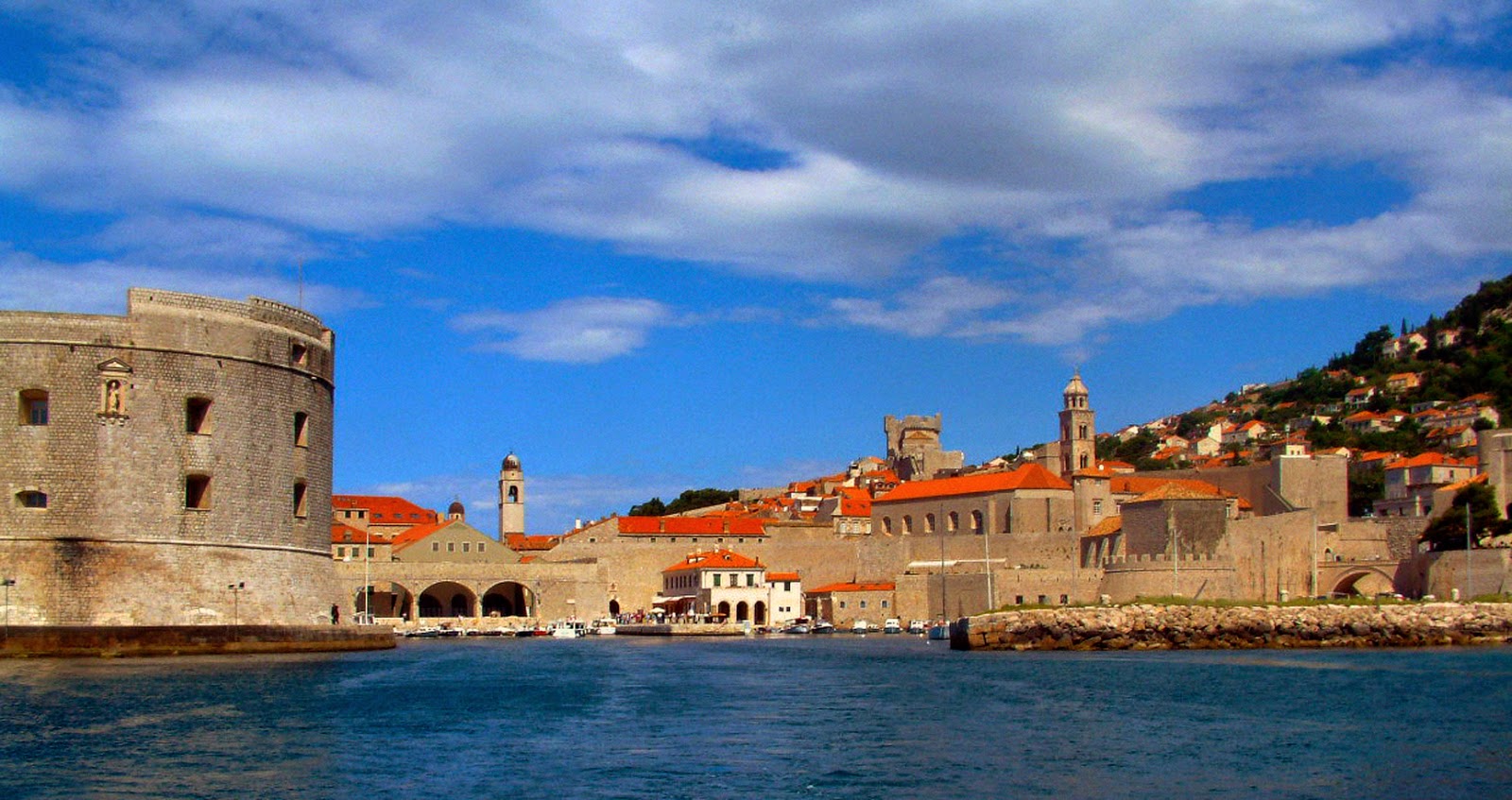 sasvim samostalan razvoj omogućuje:
samostalno biranje gradskog kneza
  otvaranje predstavništva u stranim zemljama
  vođenje samostalne vanjske politike
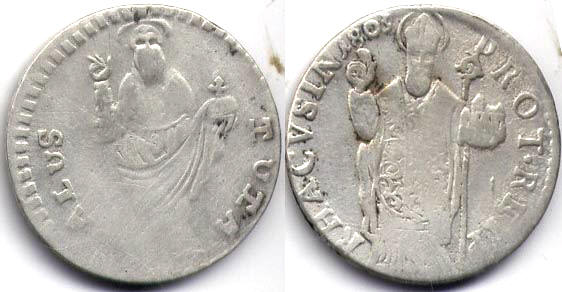 od sredine 15. st. Dubrovnik se naziva republikom
vlast bila u rukama plemićkih obitelji – vlastele
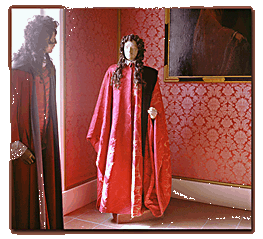 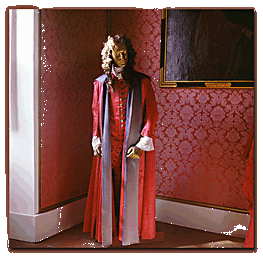 glavni organ državne vlasti je Veliko vijeće, a čine ga vlastela
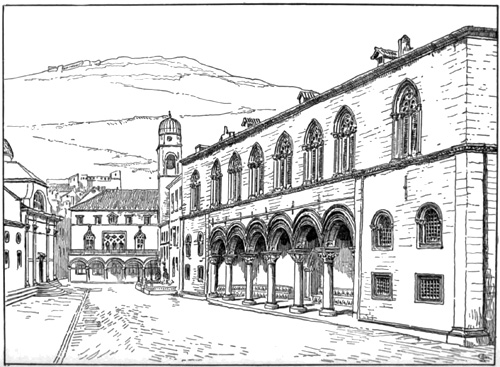 Knežev dvor – sjedište kneza; tu se sastaje Veliko i Malo vijeće
Postanak i razvoj Dubrovačke Republike
1333. godina stjecanja pojedinih područja
1500.  godina gubitka pojedinih područja
dubrovačko izvangradsko područje
TRGOVINA DUBROVAČKE REPUBLIKE
trgovina - najvažnija gospodarska aktivnost Dubrovačke Republike
pomorska trgovina
kopnena trgovina
oslobađanjem od mletačke vlasti dubrovačka trgovačka flota postaje jedna od najmoćnijih na Sredozemlju
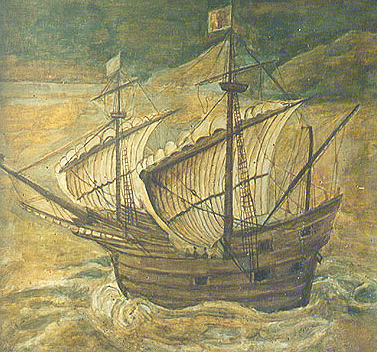 Bosna i Srbija, 12.st.
izvozi sol, a uvozi rude
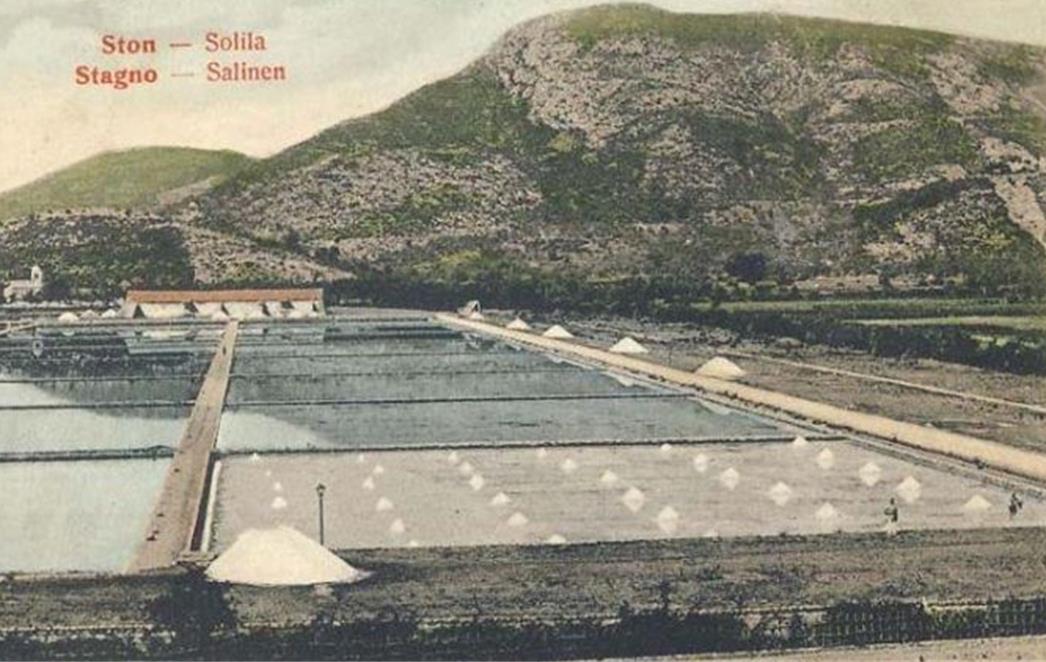 Solana u Stonu
Dubrovnik je vještom diplomacijom
od pape dobio dozvolu za trgovinu s islamskim zemljama, kao jedina kršćanska zemlja
zadržao svoju slobodu i slobodnu trgovinu po Osmanlijskom Carstvu
imao otvorene i sve sredozemne luke u španjolskoj vlasti kao i trgovinu na Atlantiku
Dubrovačka trgovina na Sredozemlju
Ponovimo naučeno
7.st.? - Ragusium – komuna od 12.st. – trgovački ugovori – 1189. s bosanskim banom Kulinom
DUBROVNIK
Bizant do 13.st.
Venecija od početka 13.st. do 1358.g.
Ludovik I. nakon 1358.g. 
Dubrovačka Republika od sredine 15.st.
VLAST NAD DUBROVNIKOM
trgovina sa zelađem
pomorska trgovina
TEMELJ MOĆI
ZAPIŠIMO
DUBROVNIK
Ragusium
vlast Bizanta (VII. - XIII. st.)
mletačka vlast (XIII. st. - 1358.)
vlast hrvatsko-ugarskih kraljeva (od 1358.)
Dubrovačka Republika (sredina XV. stoljeća)
na vlasti najuglednije plemićke obitelji (vlastela)  Veliko vijeće – knez
razvijena kopnena trgovina sa zaleđem  te pomorska trgovina (15.st.)
jedna od najmoćnijih trgovačkih flota u Sredozemlju
vješti diplomati (dobri odnosi s Turcima i Španjolskom)